Моя семья – моя радость
История моей семьи в истории страны
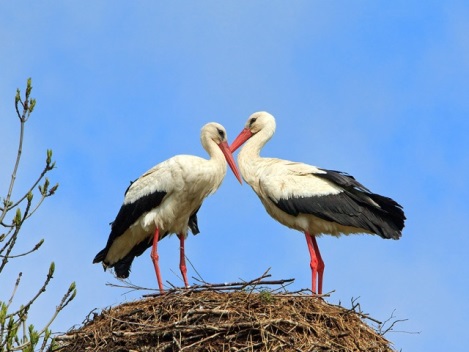 Семейное счастье – так близко разгадка!
Так просто друг другу тепло подарить,
Довериться связи сердец без остатка,
Неистово и беспрестанно любить!
Моя семья – моя радость
Семья КАМИНСКИХ
МЕНЯ ЗОВУТ ЛИЗА КАМИНСКАЯ
Моя семья – 
это мама, папа, мой младший брат Максим и я
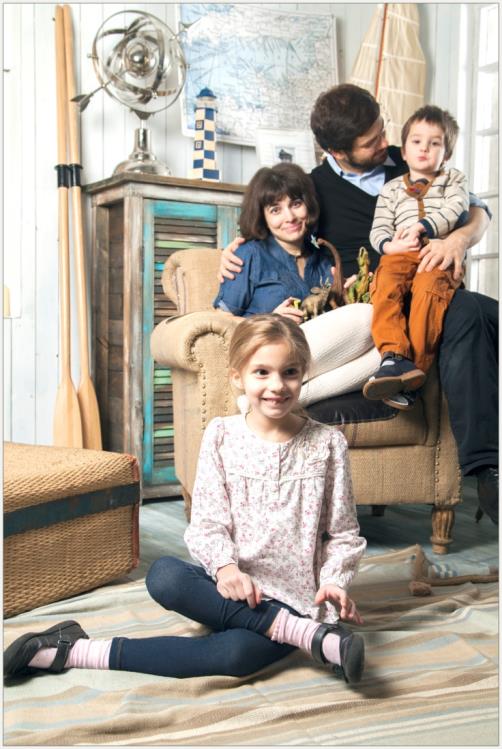 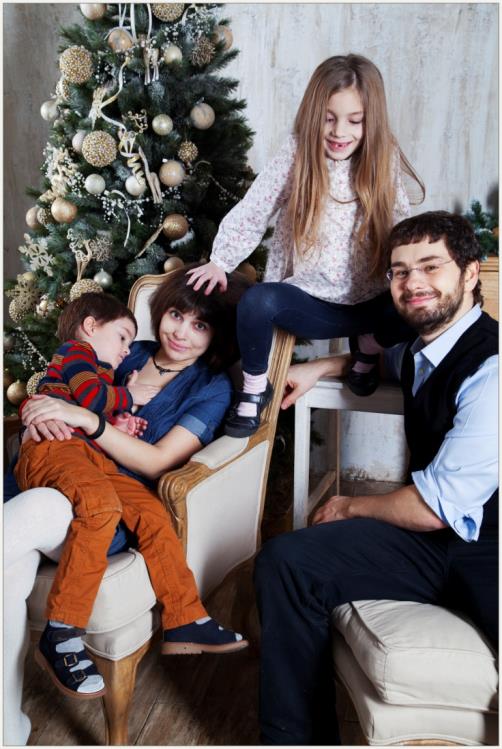 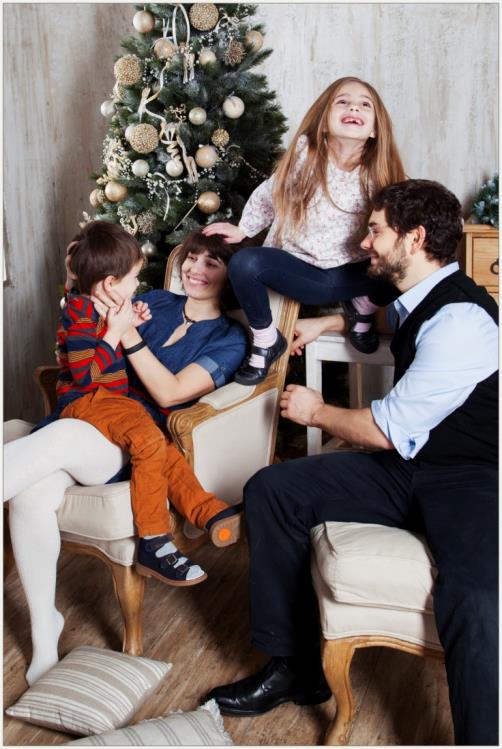 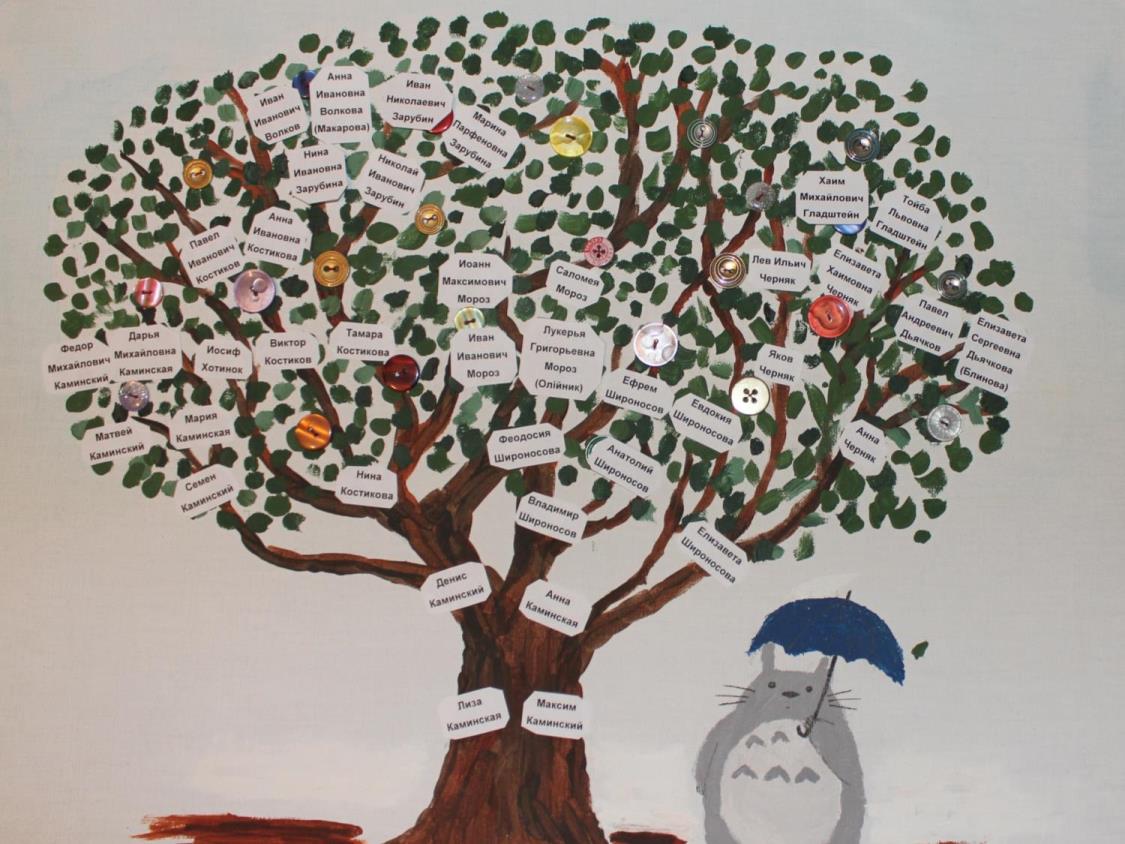 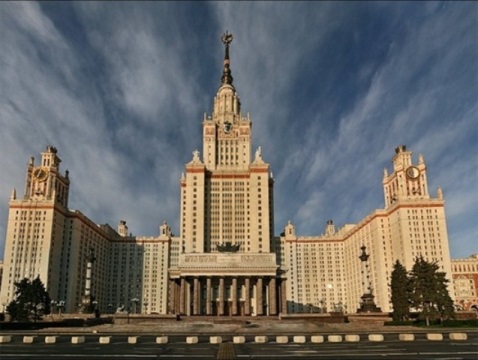 ПАПА ПРЕПОДАЕТ В МГУ
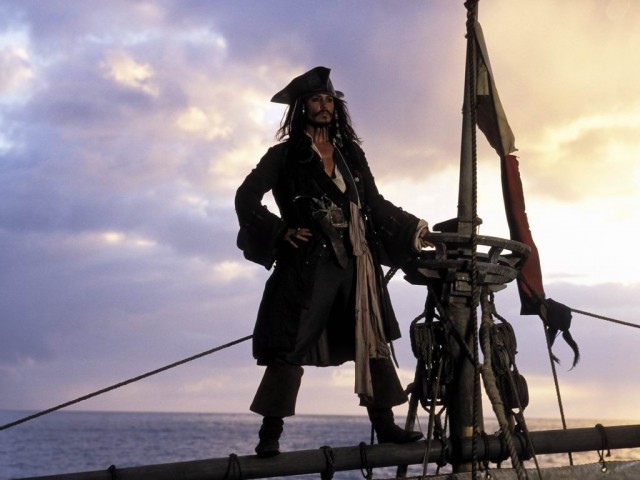 А ЕЩЕ ОН –ПРЕДПРИНИМАТЕЛЬ
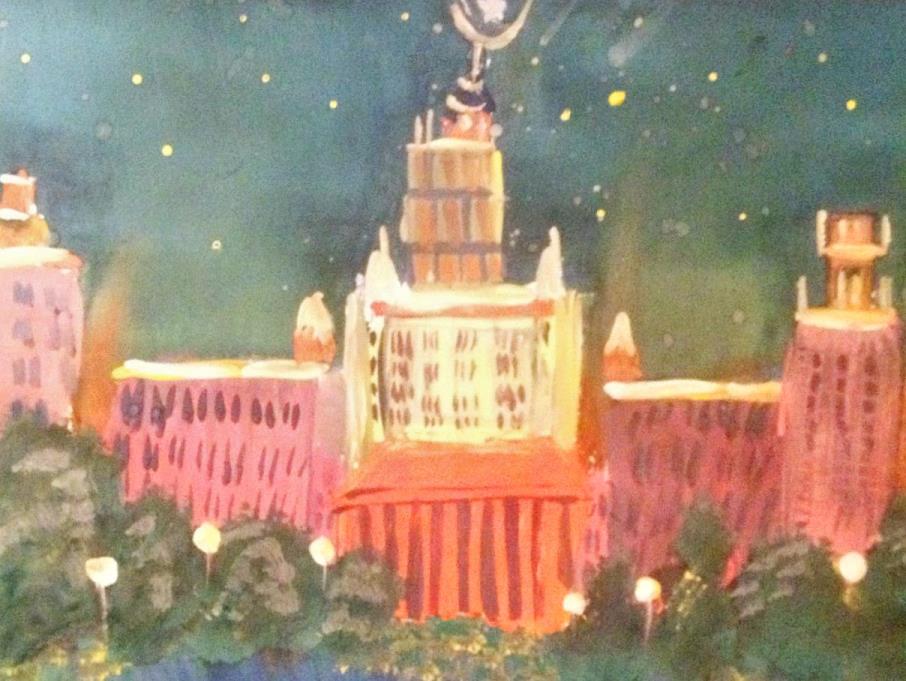 МНЕ НРАВИТСЯ МГУ!
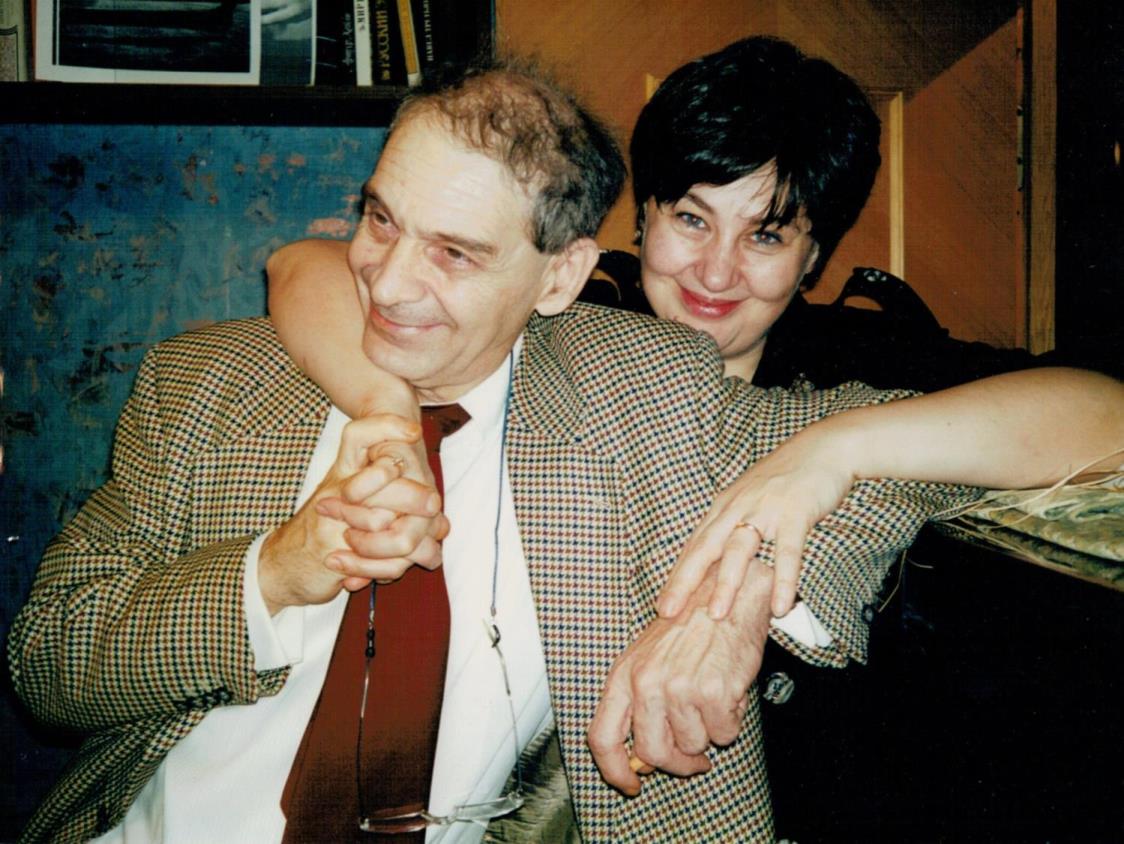 ДЕДУШКА СЕНЯ И БАБУШКА НИНА
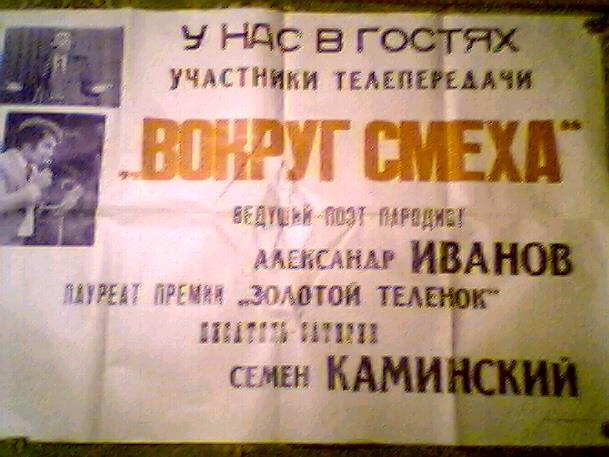 ДЕДУШКА СЕНЯ – ПИСАТЕЛЬ-САТИРИК
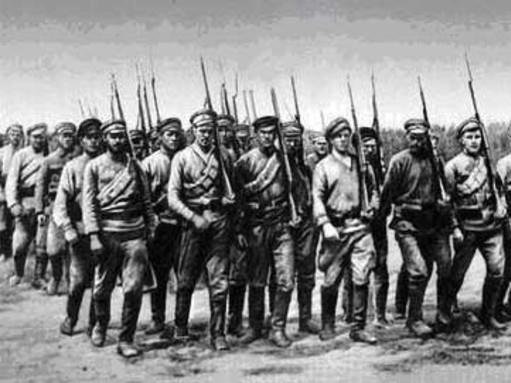 ПРАДЕДУШКА ЯША ВОЕВАЛ В ГРАЖДАНСКОЙ ВОЙНЕ
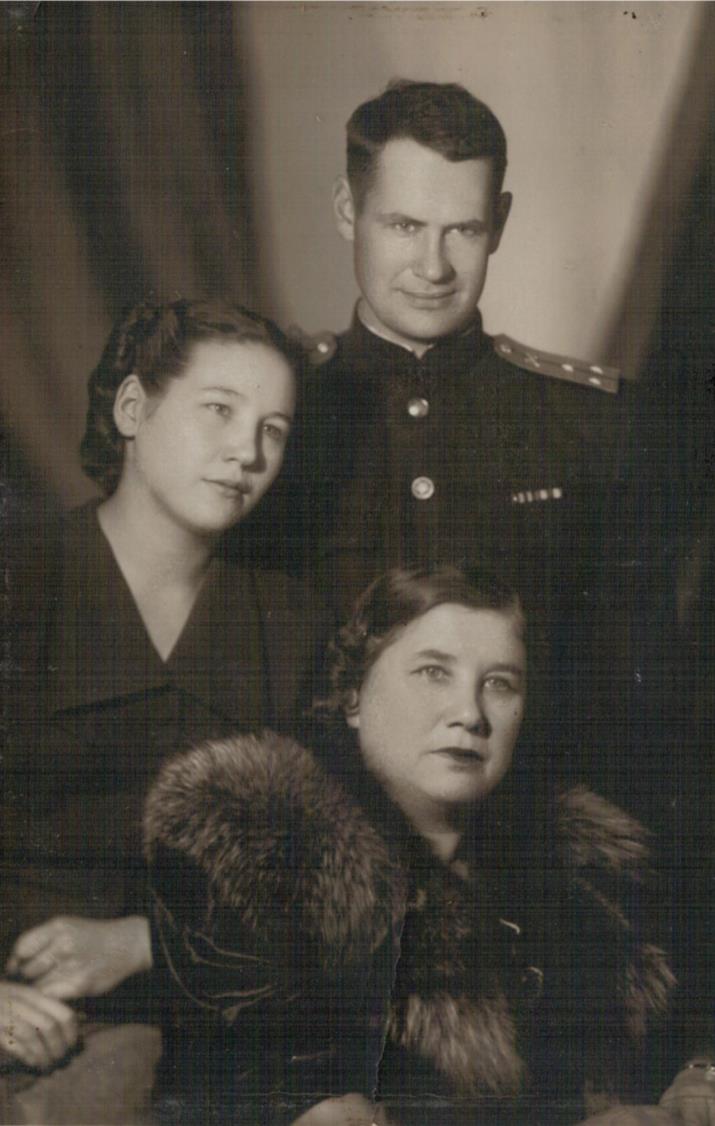 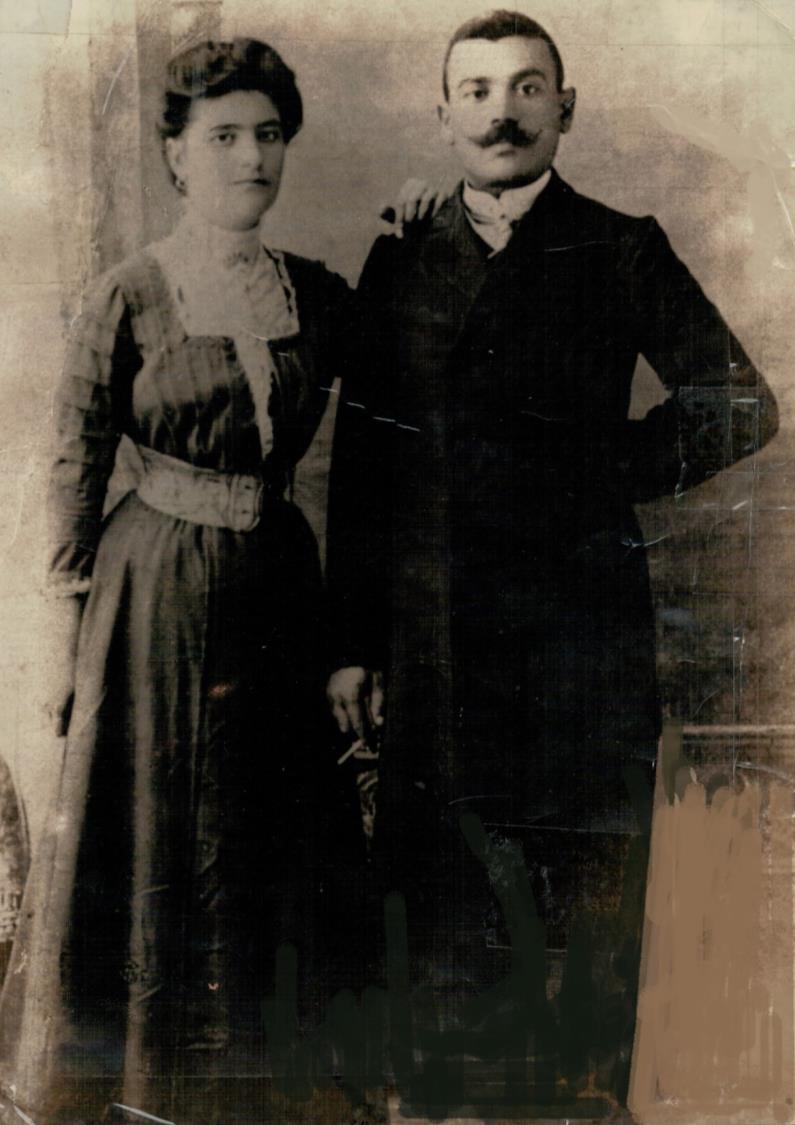 А ЭТО МОИ ПРА- И ПРА-ПРА- БАБУШКИ И ДЕДУШКИ
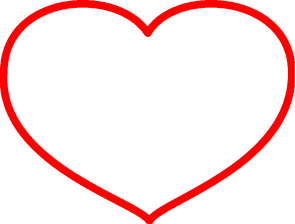 Я ЛЮБЛЮ СВОЮ СЕМЬЮ!
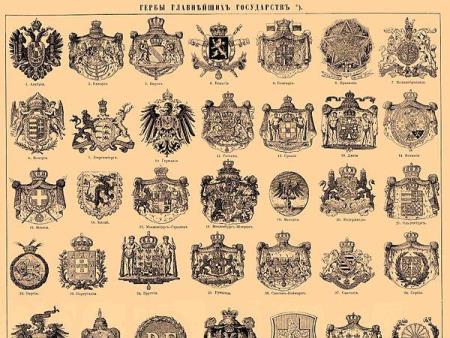 СЕМЕЙНЫЙ ГЕРБ И ДЕВИЗ СЕМЬИ КАМИНСКИХ
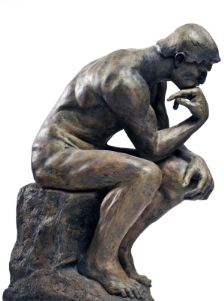 МЫ ДОЛГО ДУМАЛИ НАД НАШИМ ГЕРБОМ И ДЕВИЗОМ
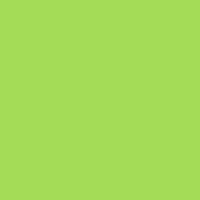 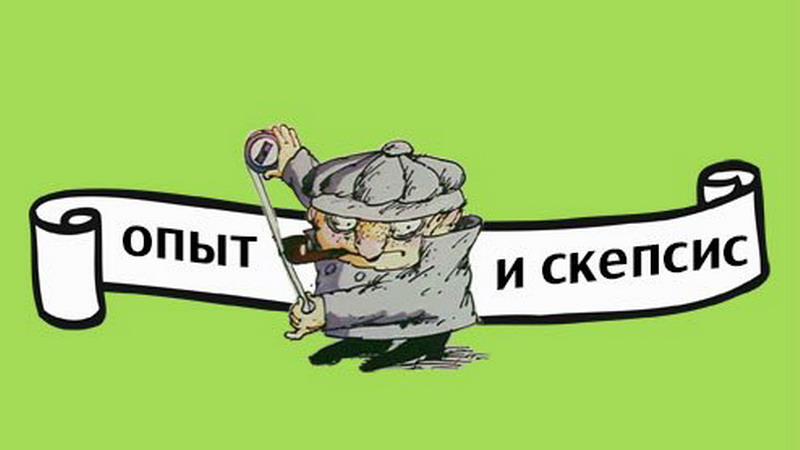 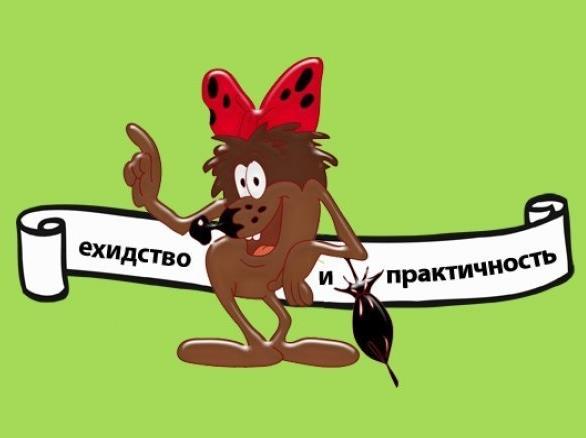 В ИТОГЕ ВЫБРАЛИ БОЛЕЕ КЛАССИЧЕСКИЙ ВАРИАНТ
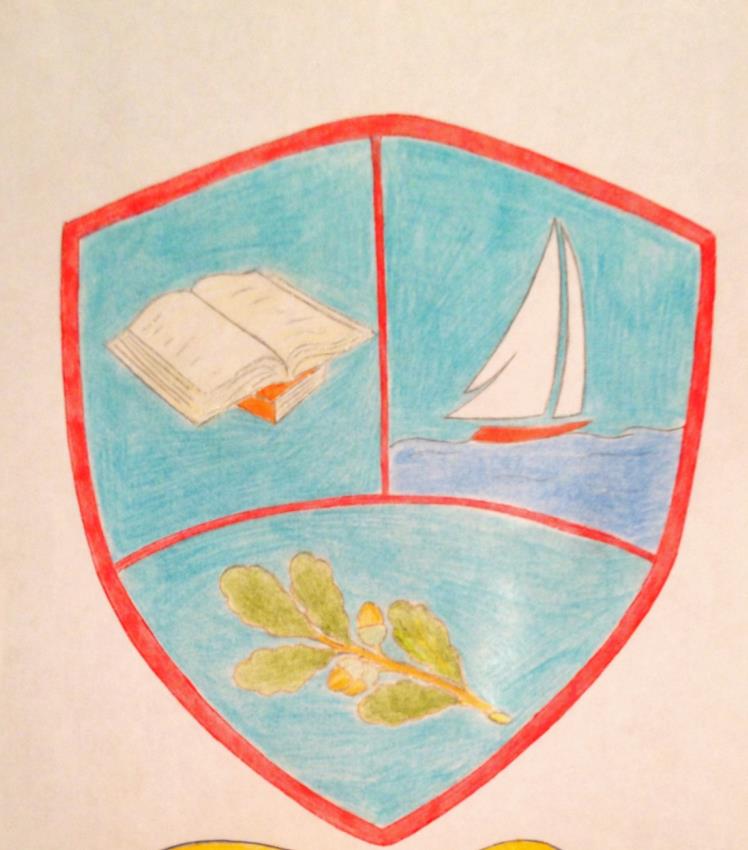 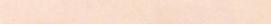 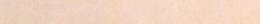 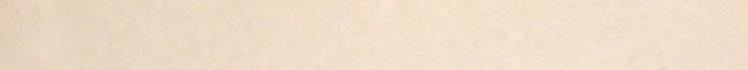 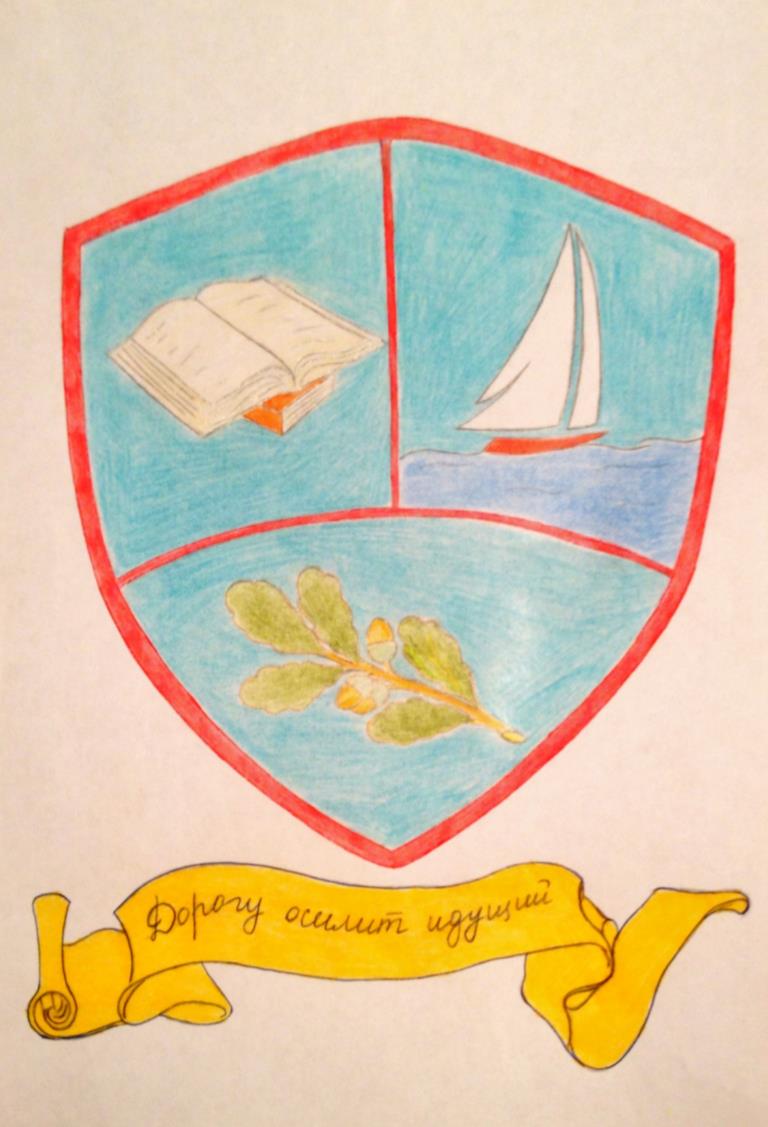 ДОРОГУ 
ОСИЛИТ 
ИДУЩИЙ!
Моя семья – моя радость
Семейные увлечения и традиции
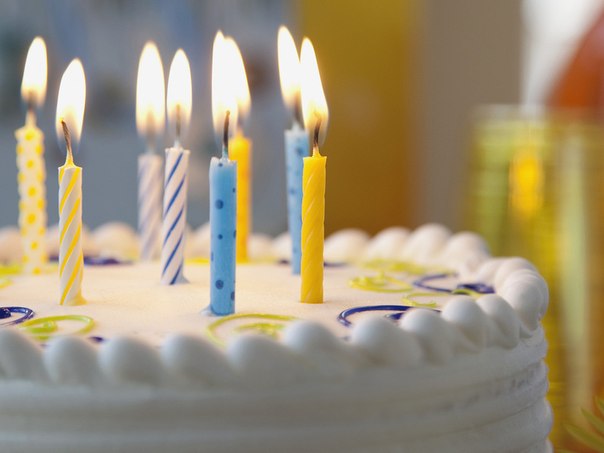 МЫ НАЧИНАЕМ ПОЗДРАВЛЯТЬ ИМЕНИННИКОВ НОЧЬЮ!
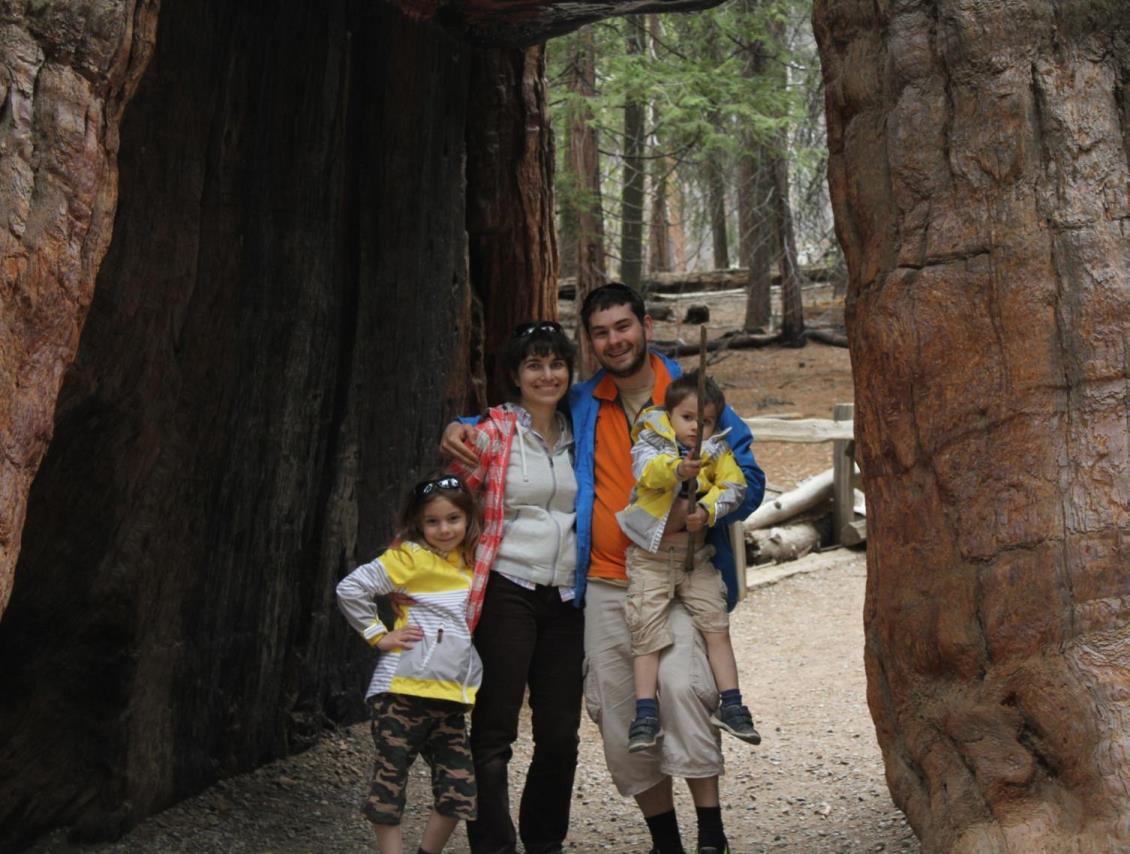 МЫ ЛЮБИМ ПУТЕШЕСТВОВАТЬ!
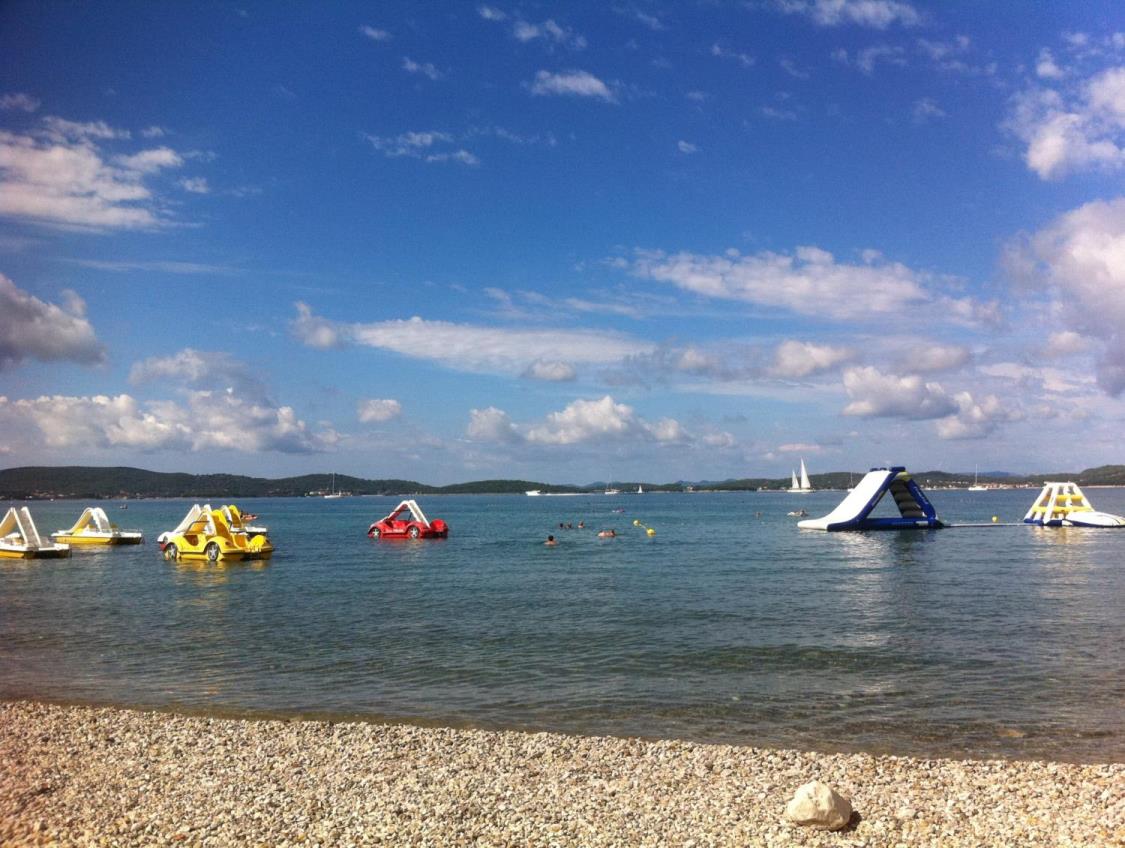 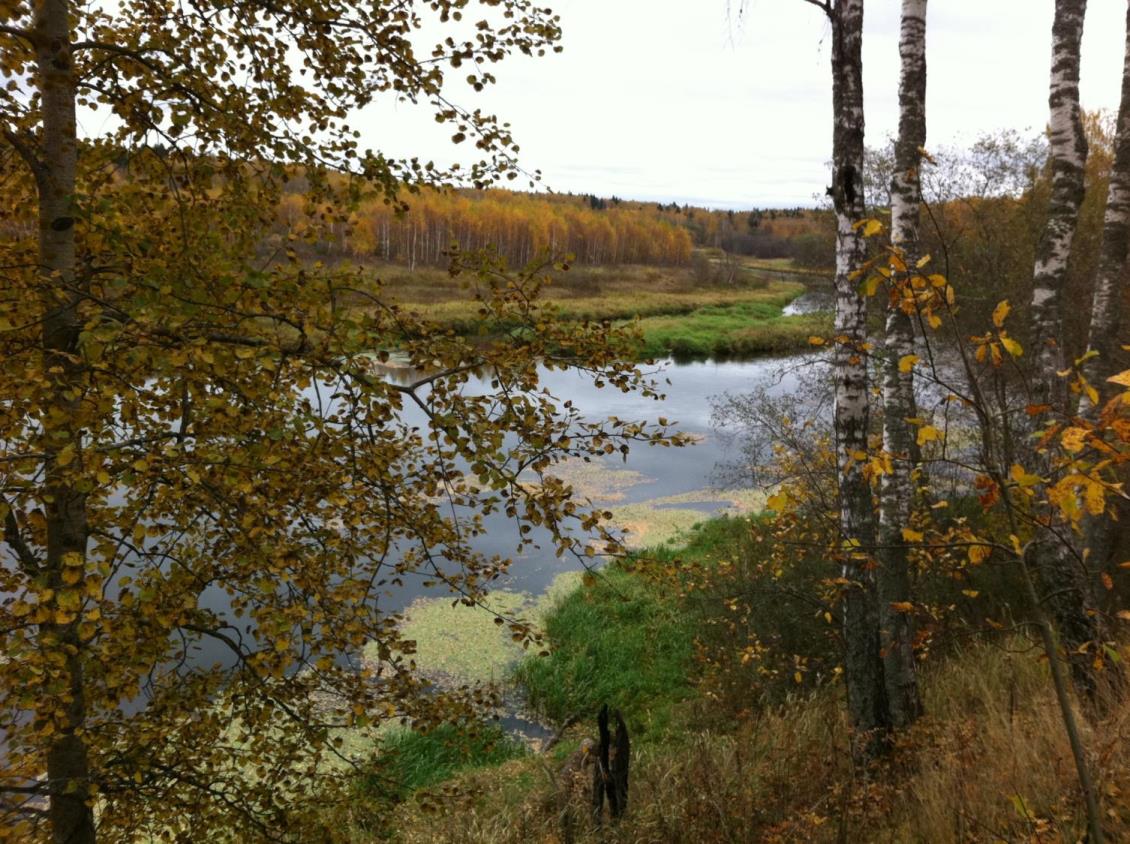 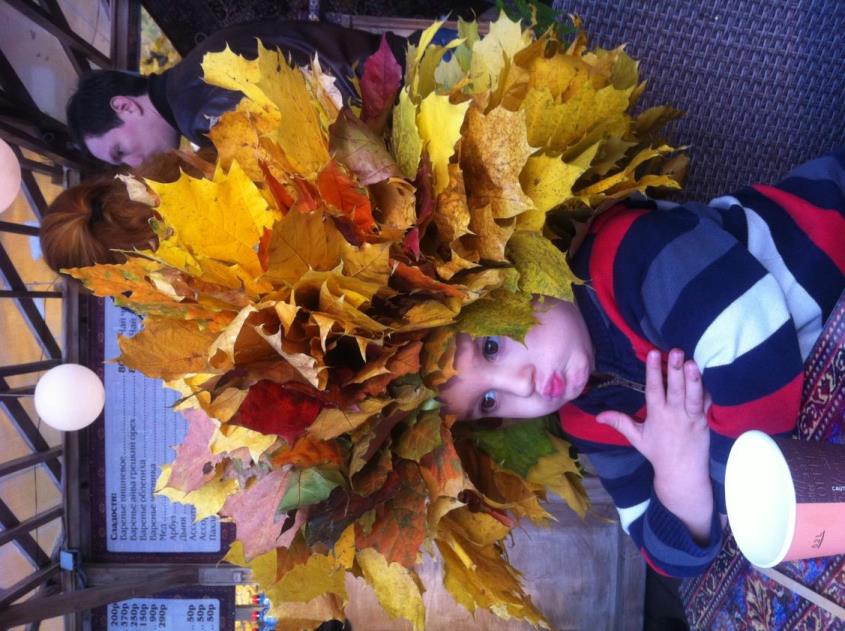 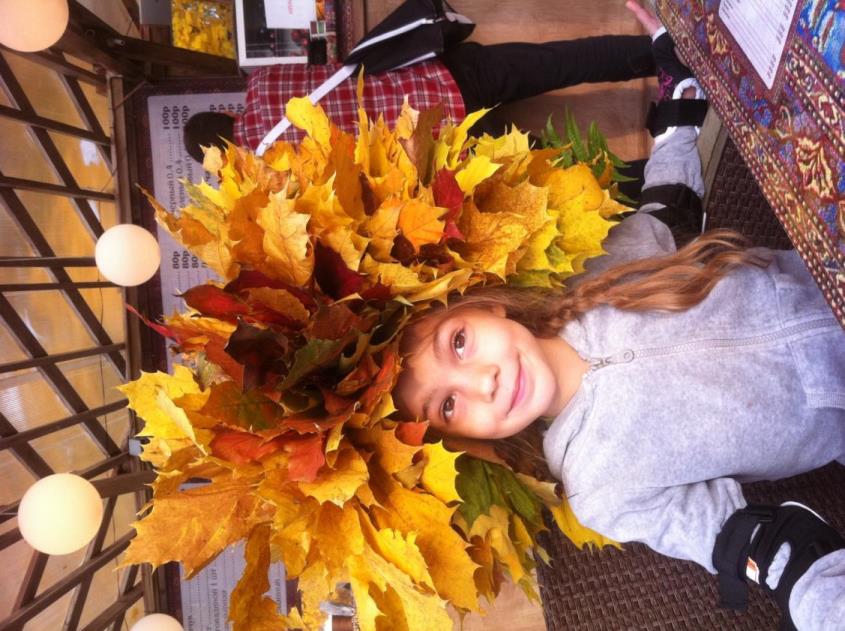 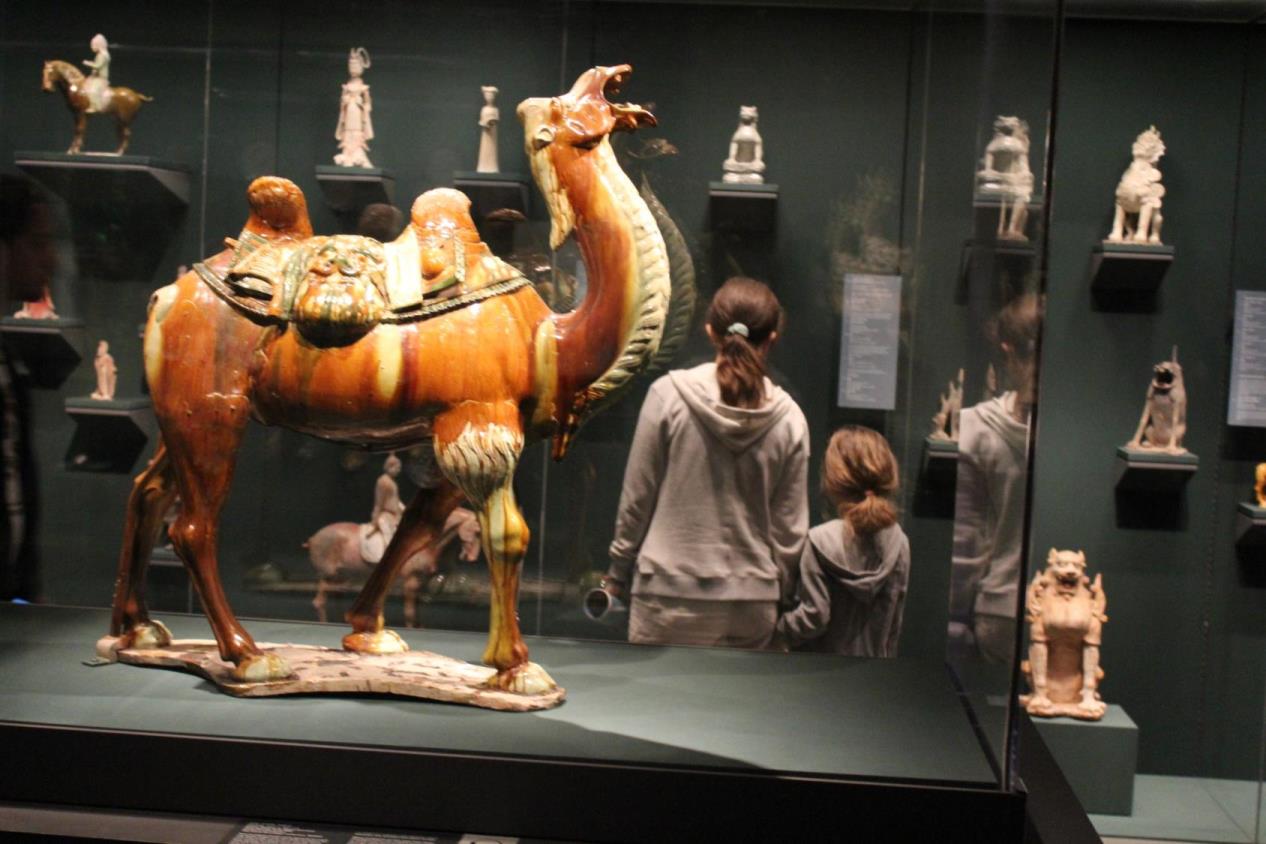 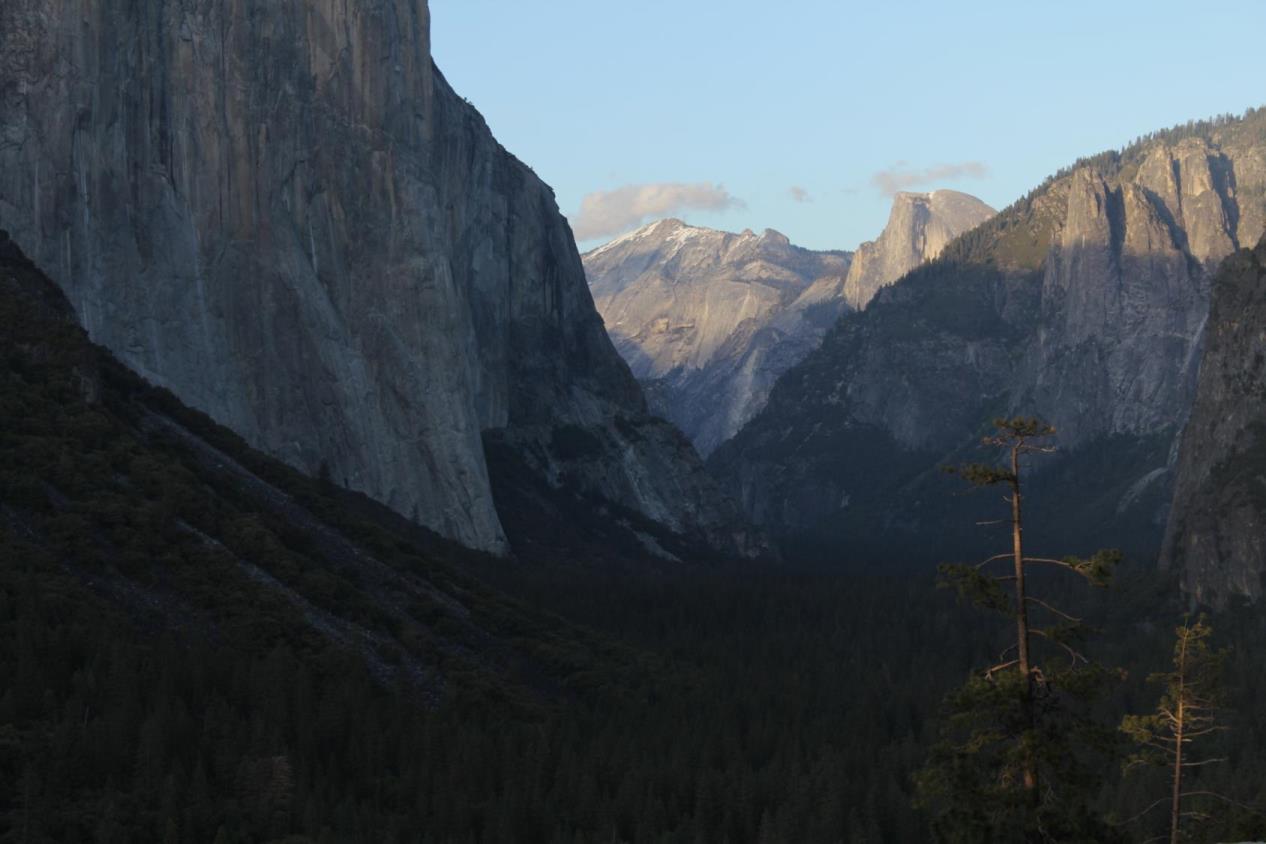 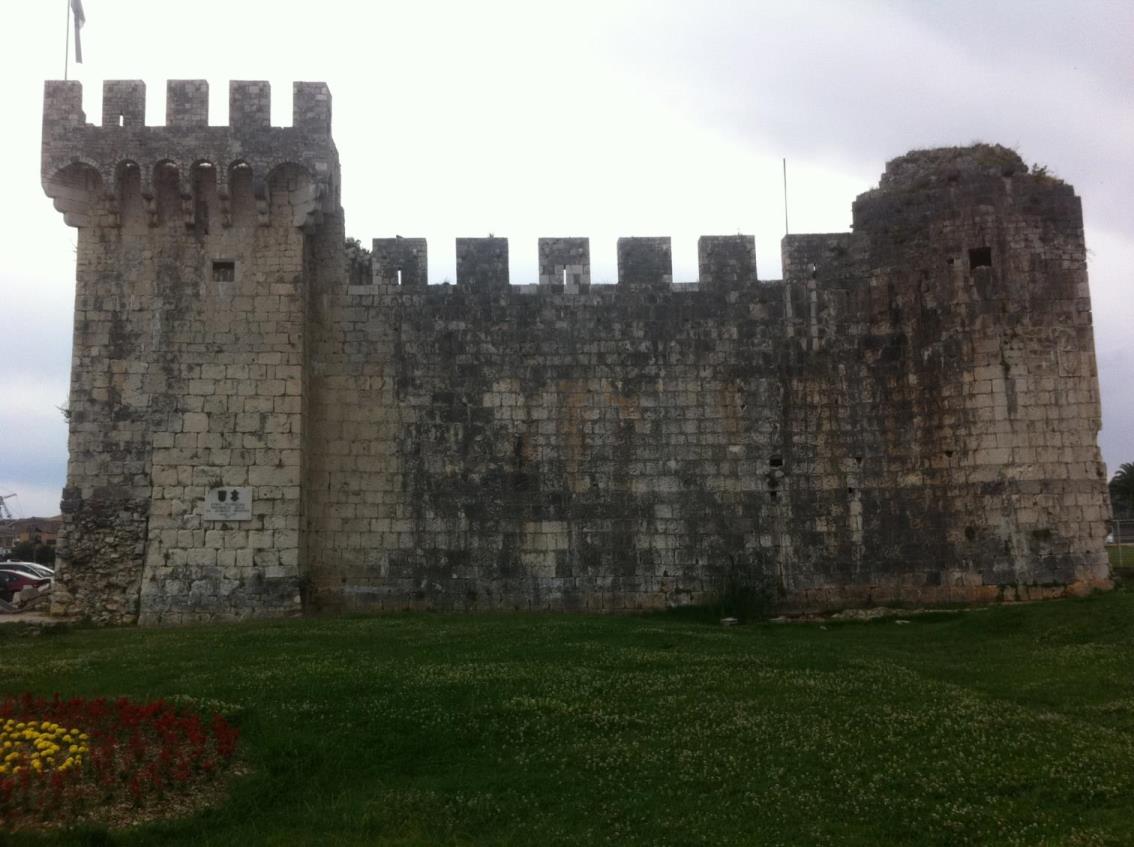 В МИРЕ СТОЛЬКО ВСЕГО ИНТЕРЕСНОГО!